Child Welfare Advocacy with Citizens, Media and Elected Officials
Goal: Restore child safety and well-being as central mission of child welfare in Minnesota
Raise awareness of what children’s lives are like

Make child welfare an important public policy issue
Why is this needed?
Policies and practices have increasingly given parents’ rights and political agendas priority

Children have no voice without advocates
Engage citizens

Work with media

Know and do research
Citizen Engagement
Pent up frustration about child welfare that was looking for an outlet

Having a legislative impact is a positive experience
Media Engagement
Can you trust journalists?

Benefits
Why Research?
Know what you are doing

Build credibility
Early Days – Volunteers and Electeds
Proof of 	Concept - Legislative Auditor 

Q: Who knows this stuff?  A: Safe Passage
First Investigative Report 2006 - 2015
83 children killed since 2006

Four long-form articles 

4 year-old Eric Dean represented them all
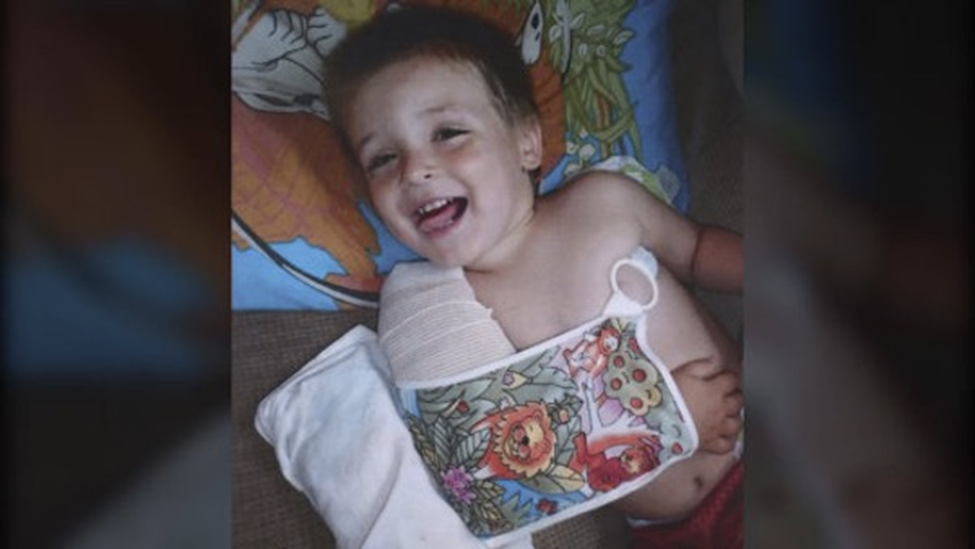 10
Governor’s Task Force Changes in Law
Priority is child safety not family preservation

24/7 statewide coverage

Uniform screening standards led to >10,000 more children getting help per year
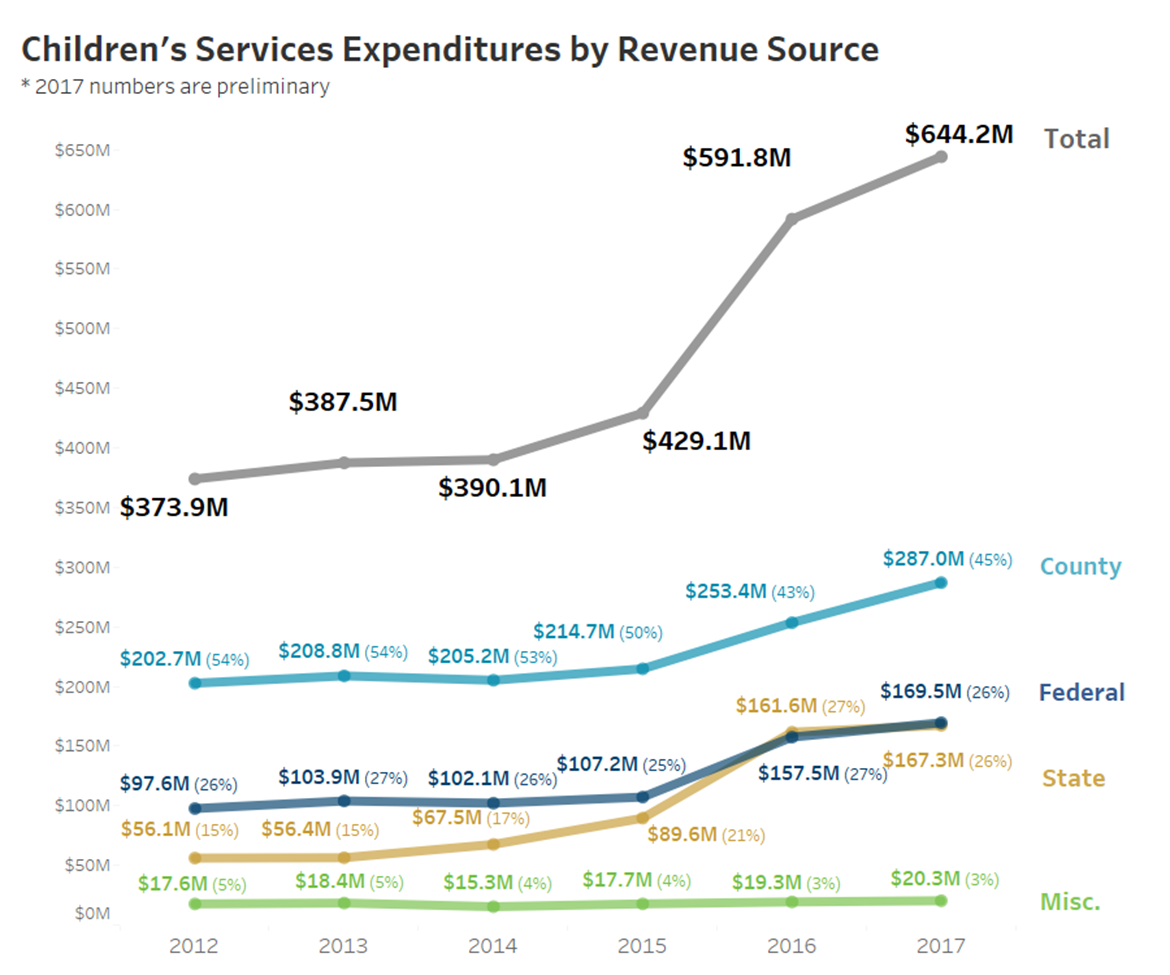 12
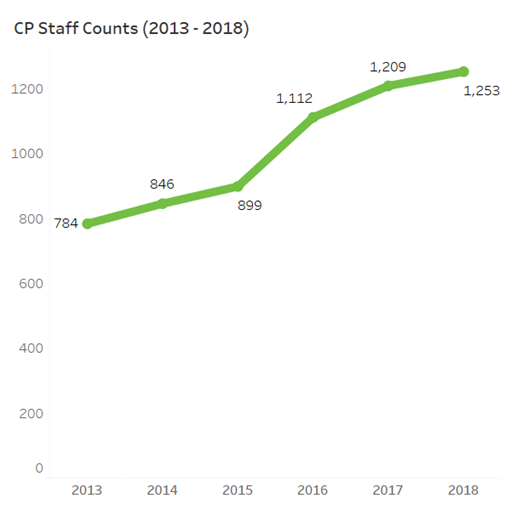 13
Recommendations not followed
Reduced use of Alternative Response

Move to a single response system

Stop interviewing children in presence adults

No advance notice of initial visit
Safe Passage research
Report on fatalities 2014 - 2022
Statistics
Case studies
Patterns of practice
Fatality Report Findings
Many deaths preventable
Professionals knew but didn’t act
Priority to parents’ rights and interests
Second investigative reporting series
Up to 2024
Led to Legislative Task Force
Delegated work to state Supreme Court
Recommendations due end of 2025
Where are we now?
Lost ground child safety and well-being

Still a vibrant advocacy community in MN

Advocates are needed everywhere!
Finally…Let’s plan for success